Mobile Data Entry for RFID
RFID MRR
NCDOT Materials and Tests Unit
Welcome
2
WELCOME
3
Introduction
The final link in the RFID program is the receiving of the project onto the project site. 
The producer has entered the quality control and initial production information into the RFID, mostly through the Idencia program.
Idencia is the conduit through which date is transmitted from the producer, and transmitted to HiCAMS.
The NCDOT, through the Materials and Tests technicians, inspect the product pieces to ensure quality control. Materials and Tests also utilizes the Idencia software to transmit test results to HiCAMS.
HiCAMS uses the information transmitted from Idencia to create the Field Inspection Report (FIR). Information transmitted is a combination of the producer’s initial QC process, and the M&T technicians QA inspection.
The project inspector receives the product based on the RFID. If the RFID is in the HiCAMS, the producer’s info and the M&T technicians info has been confirmed and meets specification.
The product is then accepted on the project.
4
NCDOT Electronic Asset Tracking
Mftr 3
Mftr 1
Mftr 2
HiCAMS
Idencia Data Server
DOT
DOT
DOT
The Acceptance Process
6
HiCams Entry Mobile App
Access the HiCAMS Mobile App
Log into Citrix using the Apple Ipad tablet
Log into HiCAMS
Go to Contract Tracking in HiCAMS
Next go to MRR Data Entry
Information entered on the RFID tags is accessed by scanning the RFID with a reader app.
8
MRR Data Screen
Tablet View
10
A RFID or a barcode scanner will need to be downloaded and installed on the Ipad.
The app will be used to read the number on the RFID tag.
Once read by the scanner, the number is copied into the HiCAMS MRR application.
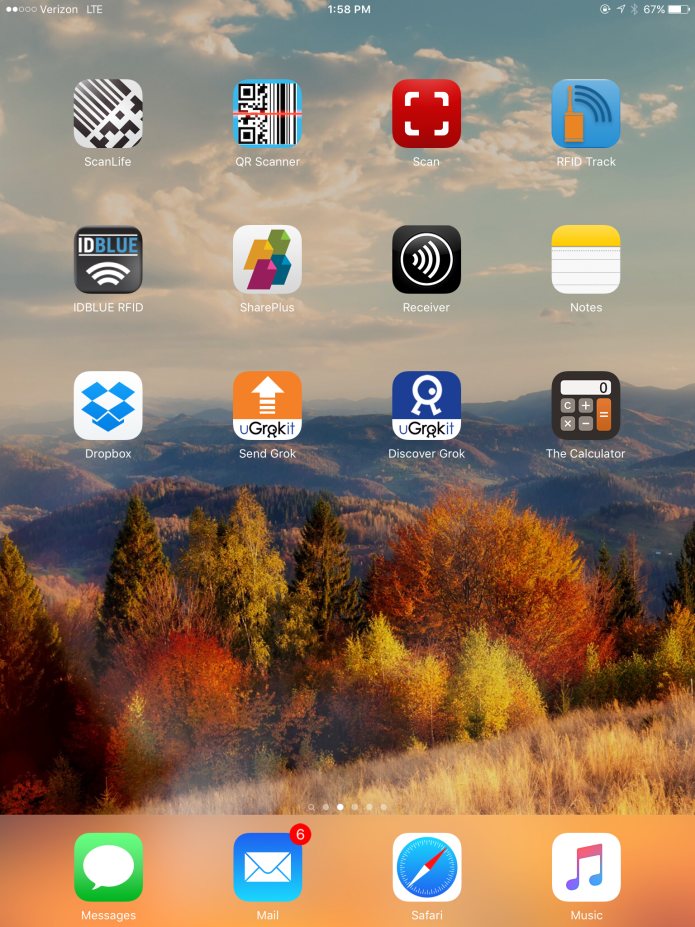 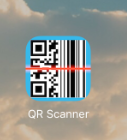 11
Scanning Process
After opening HiCAMS and selecting MRR, open the selected Scan app
Scan the RFID using the Ipad
Once the tag is recognized by the Ipad, select Copy
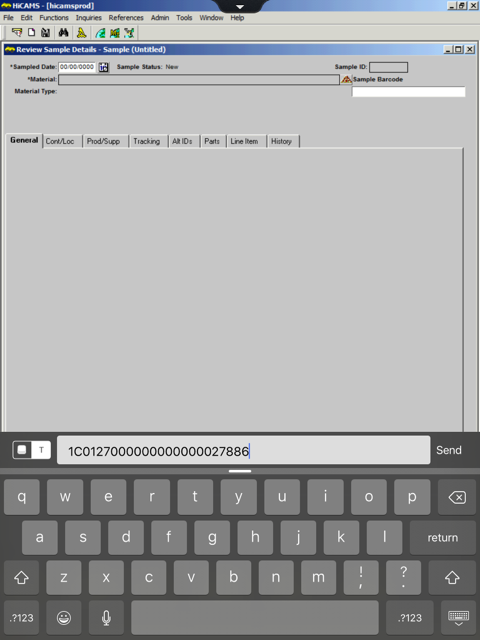 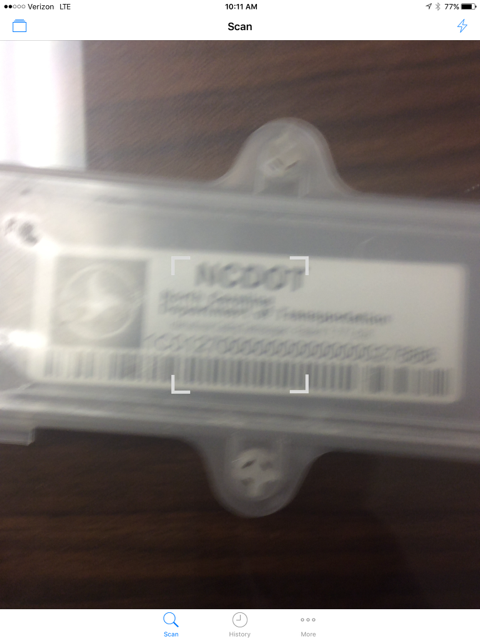 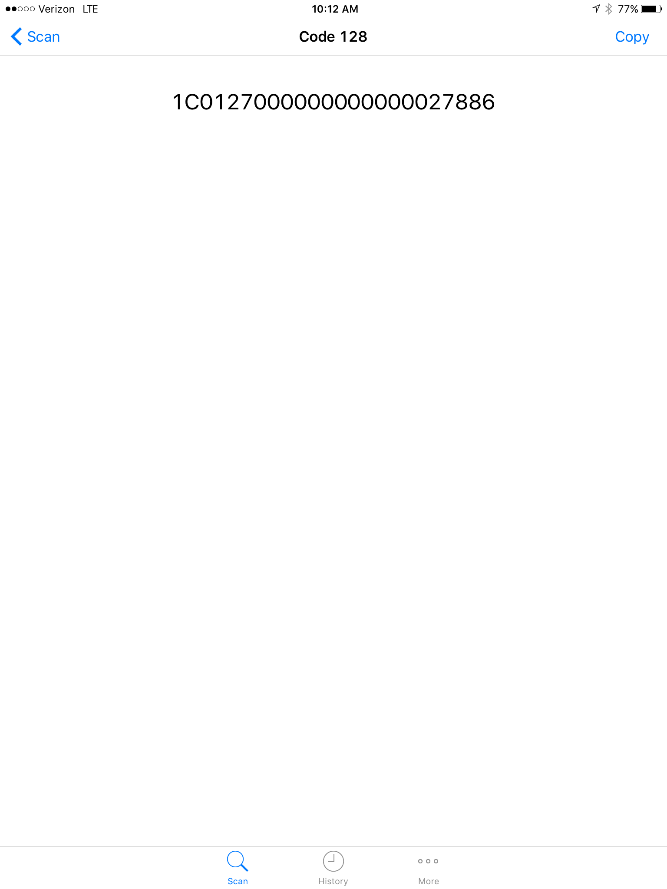 12
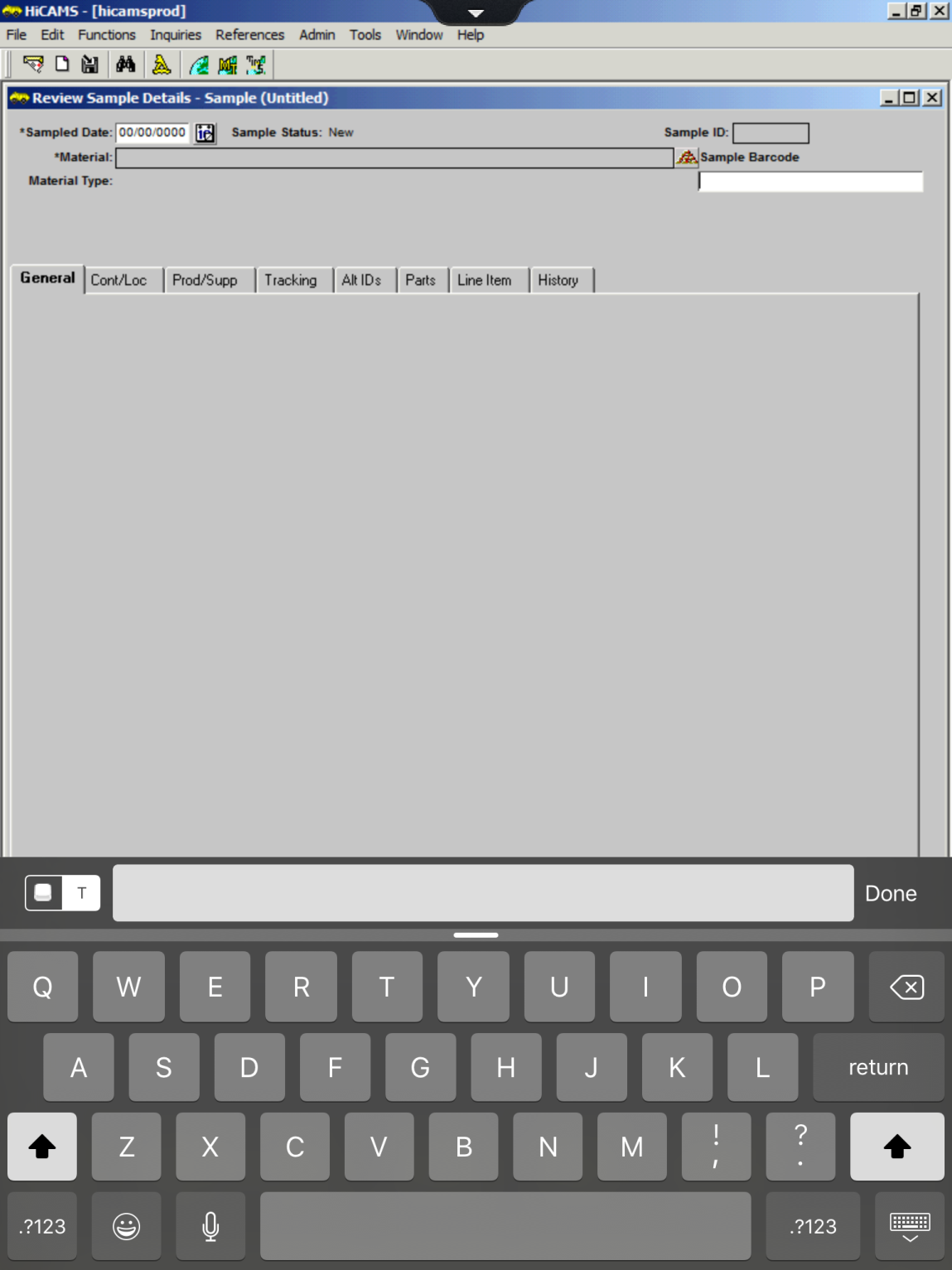 To copy number into the MRR app, first click on the T to open the dialog box.
13
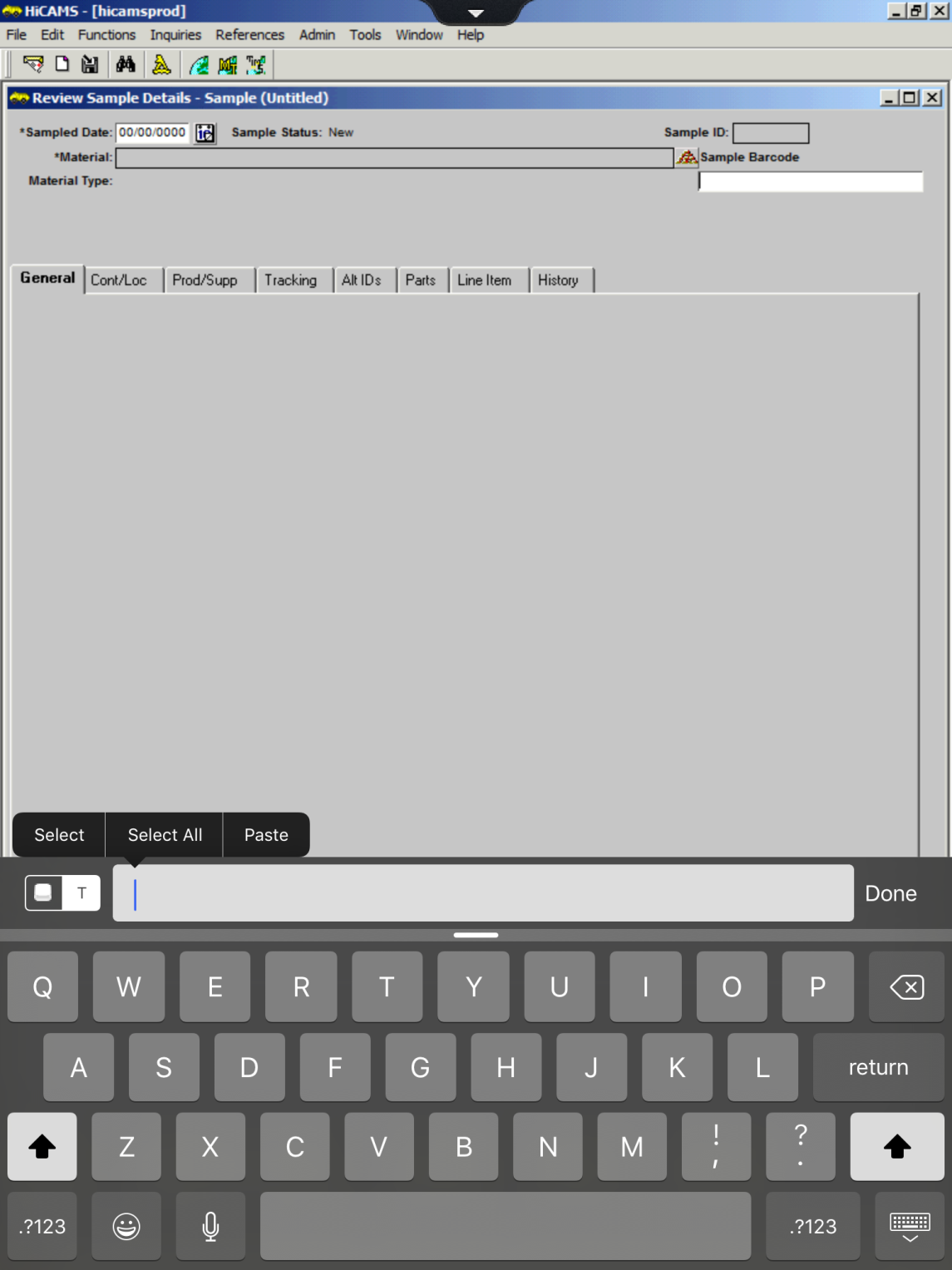 Hold finger on dialogue box until the Paste menu opens.
14
Click paste to get the scanned number in the dialogue box. Click Send to copy the number into the Alternate ID field.
15
16
Field Inspection Report (FIR) example
Validation for MRR
After the RFID number is entered, the MRR first checks to ensure the precast piece is on the CBOM.
If the precast piece is on the CBOM, and listed on a FIR, it will be added to the MRR
18
MRR
MRR
This item has to be dealt with.
MRR Reconcilation
If a piece is marked as invalid on the MRR, it is sent to the Reconcile screen for further action.
The reconcile screen  is located just below the MRR screen on the Contract Tracking tab.
The screen allows further investigation to ensure the piece does not actually belong on the project.
In conjunction with the Reconcile screen, NCDOT Precast Lookup site is also used to verify the status of the precast item.
The address for the Precast Lookup site is https://apps.ncdot.gov/vendor/approvedproducts/PrecastLookup.aspx
After attempting to reconcile, and looking on the Precast Lookup site, the MRR is saved.
The items on the Reconcile window remain their until resolved.
21
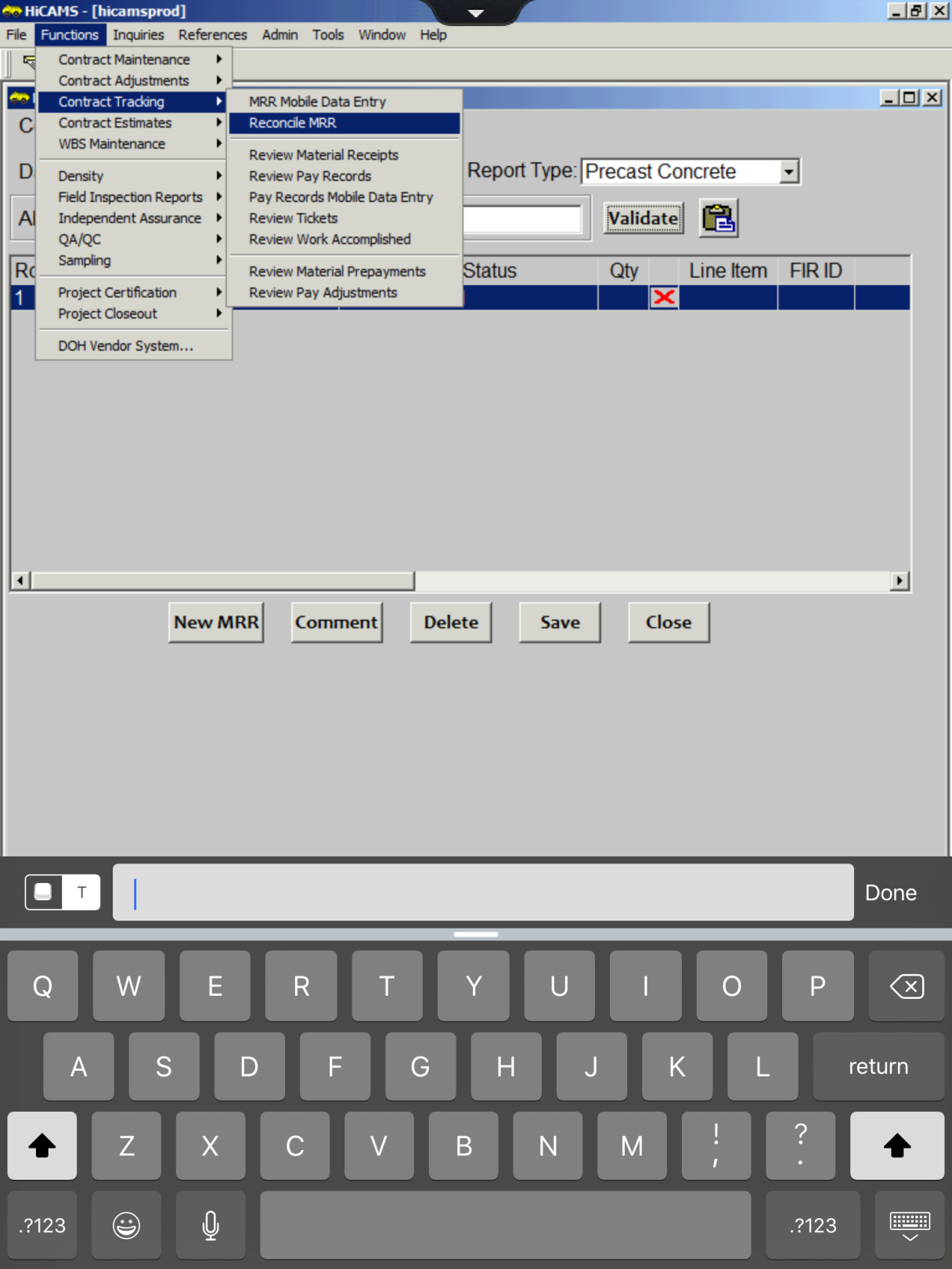 Pull up the Reconcile Screen
Reconcile MRR Screen
Reconcile Screen
NCDOT Precast Lookup
NCDOT Precast Lookup Page
NCDOT Precast Lookup Page-Tag Found
FIR Showing Pieces Received
QUESTIONS